6. Komunitní plán sociálních služeb města Brna pro období 2020 – 2022
Radim Janík 
Odbor sociální péče MMB
8. 10. 2019
6. Komunitní plán sociálních služeb města Brna pro období 2020 - 2022
6. Komunitní plán sociálních služeb města Brna zpracován v rámci projektu financovaného z ESIF: 
„Podpora komunitního plánování v městě Brně“.
Realizace projektu od 1. ledna 2018 do 31. prosince 2019.

Na přípravě 6. Komunitního plánu se podíleli: 
členové Koordinační skupiny
členové osmi pracovních skupin (cca 250 účastníků)
setkávání v průběhu roku 2018 a 2019
Radim Janík, Odbor sociální péče MMB
Obsah 6. Komunitního plánu
Úvodní slova, usnesení ZMB, zpracovatelský tým
Proces Komunitního plánování sociálních služeb sociálních služeb 
Zdroje potřebné pro zpracování 6. Komunitního plánu 
Sociodemografická analýza města Brna 
Vymezení základních procesů 
Analýza potřeb uživatelů i poskytovatelů sociálních služeb 
Ekonomická analýza 
Analýza Základní sítě sociálních služeb města Brna pro rok 2020 
Cíle rozvoje sociálních služeb do roku 2022 
Systémové priority 
Obecná a přesahující témata související s poskytováním sociálních služeb 
Jednotlivé cílové skupiny (osm skupin)
Radim Janík, Odbor sociální péče MMB
Přílohy 6. KP
Příloha č. 1 Přehled priorit a opatření 6. KPSS města Brna pro období 2020–2022 
Příloha č. 2 Základní síť sociálních služeb města Brna pro rok 2020 a rozvoj do roku 2022 
Příloha č. 3 Přehled požadavků na rozvoj úvazků a lůžek včetně nákladovosti 
Příloha č. 4 Ekonomická tabulka 
Příloha č. 5 Rozpracované priority a opatření včetně přesahových témat
Radim Janík, Odbor sociální péče MMB
Základní procesy
I. Základní síť sociálních služeb 

II. Dočasná síť sociálních služeb 

III. Individuální projekty Jihomoravského kraje  

IV. Síť sociálních služeb s nadregionální či celostátní působností

V. Projekty (služby), které vhodným způsobem navazují na sociální služby nebo je doplňují 

VI. Integrovaná strategie rozvoje Brněnské metropolitní oblasti pro uplatnění nástroje ITI 

VII. Koordinovaný přístup k sociálně vyloučeným lokalitám (KPSVL)
Radim Janík, Odbor sociální péče MMB
Ekonomická analýza
Z rozpočtu města Brna bylo v roce 2018 na služby sociální péče (provozní výdaje) poskytnuto celkem 569 mil. Kč:
náklady na provoz v zařízeních Odboru sociální péče, 
příspěvky zřizovatele příspěvkovým organizacím města (Centrum sociálních služeb, 11 domovů pro seniory, romské středisko DROM p. o.), 
dotace na provoz neziskovým organizacím poskytujícím sociální a doplňující služby, 
dotace organizacím národnostních menšin, 
dotace na projekty prevence kriminality a na protidrogovou politiku,
příjmy podstoupené městským částem na provoz 6 středisek pečovatelské služby.
Radim Janík, Odbor sociální péče MMB
Financování nestátních neziskových organizací z rozpočtu města Brna (sociální a doplňující služby)
Radim Janík, Odbor sociální péče MMB
Financování nestátních neziskových organizací z rozpočtu města Brna (sociální a doplňující služby)
Radim Janík, Odbor sociální péče MMB
Nákladovost služeb na 1 úvazek PP
Radim Janík, Odbor sociální péče MMB
Náklady na 1 úvazek PP – služby péče
Radim Janík, Odbor sociální péče MMB
Náklady na 1 úvazek PP – služby prevence
Radim Janík, Odbor sociální péče MMB
Celková nákladovost služeb
Celkové náklady na sociální služby ve městě Brně za rok 2018 činily 1 474 209 142 Kč.

Dle maximálních celkových nákladů na rok 2020 stanovených Pravidly Jihomoravského kraje pro roky 2019-2020, činí celková částka 1 670 567 908 Kč.
Radim Janík, Odbor sociální péče MMB
Analýza Základní sítě sociálních služeb města Brna pro rok 2020
Základní síť JMK je tvořena na základě Pravidel pro tvorbu sítě sociálních služeb v Jihomoravském kraji.
Podmínkou pro zařazení služby do Základní sítě JMK je soulad se Střednědobým plánem rozvoje sociálních služeb v JMK a s komunitním plánem sociálních služeb příslušné ORP.
Do Základní sítě JMK je pro rok 2020 zařazeno celkem 424 sociálních služeb, které poskytuje 150 organizací.
Radim Janík, Odbor sociální péče MMB
Analýza Základní sítě sociálních služeb města Brna pro rok 2020
Do brněnské sítě je pro rok 2020 zařazeno celkem 183 sociálních služeb, které poskytuje 68 organizací:

54 nestátních neziskových organizací (128 služeb), 
13 příspěvkových organizací města Brna (39 služeb)
statutární město Brno poskytující prostřednictvím OSP 16 služeb. 

V základní síti města Brna pro rok 2020 celkem 30 druhů služeb.
Chybí sociální služba tísňová péče - zajištěna mimo režim sociálních služeb prostřednictvím Centra sociálních služeb, p. o. a Městské policie („Tísňové volání“).
V Brně není registrována sociální služba terapeutická komunita - pro občany města je však dostupná (spolufinancována v rámci dotačního titulu protidrogové prevence).
Radim Janík, Odbor sociální péče MMB
Analýza Základní sítě sociálních služeb města Brna pro rok 2020
V Základní síti města Brna pro rok 2020 je zařazeno celkem:

24 služeb odborného sociálního poradenství (20 služeb NNO, 4 služby P.O. SMB)
88 služeb sociální péče (48 služeb NNO, 14 služeb P.O. SMB)
71 služeb sociální prevence (60 služeb NNO, 9 služeb P.O. SMB a 2 služby SMB)
Radim Janík, Odbor sociální péče MMB
Analýza Základní sítě sociálních služeb města Brna pro rok 2020
Základní síť města Brna pro rok 2020 celkem:
1 898,74 úvazků v přímé péči 
3 216 lůžek

Úvazky v přímé péči:
Nárůst oproti Základní síti města Brna pro rok 2019 o 45,17 úvazků.
Nárůst oproti uzavřenému roku 2018 (vyúčtování reálného stavu) o 67,77 úvazků.
Lůžka:
Nárůst oproti Základní síti města Brna pro rok 2019 o 8 lůžek.
Pokles oproti uzavřenému roku 2018 (vyúčtování reálného stavu) o 3 lůžka (ovlivněno vstupem některých služeb do IP JMK).
Radim Janík, Odbor sociální péče MMB
Analýza Základní sítě sociálních služeb města Brna pro rok 2020
Radim Janík, Odbor sociální péče MMB
Analýza Základní sítě sociálních služeb města Brna pro rok 2020
Radim Janík, Odbor sociální péče MMB
Analýza Základní sítě sociálních služeb města Brna pro rok 2020
Služby zařazené do Individuálního projektu JMK „Vybrané služby sociální prevence na území Jihomoravského kraje“ (součástí Základní sítě města Brna pro rok 2020):
azylové domy
domy na půl cesty
intervenční centra
sociálně terapeutické dílny 
sociálně aktivizační služby pro rodiny s dětmi
NOVĚ osobní asistence - pouze v rámci finanční podpory dle §105  zákona o soc. službách (z rozpočtu JMK)
Radim Janík, Odbor sociální péče MMB
Analýza Základní sítě sociálních služeb města Brna pro rok 2020
Do roku 2022 usiluje o vstup do Základní sítě města Brna (resp. Základní sítě JMK) celkem 23 nových služeb poskytovaných 14 organizacemi.
Celková kapacita těchto služeb činí 63,44 úvazků v přímé péči a 150 lůžek. 
Náklady na tyto úvazky a lůžka činí 103 500 326 Kč - kofinancování dle aktuálních pravidel 12 900 227 Kč. 
Do roku 2022 požadují rozvoj také stávající služby, a to v celkové kapacitě 246,59 úvazků a 29 lůžek. 
Náklady na tyto úvazky a lůžka činí 141 921 910 Kč - kofinancování dle aktuálních pravidel 22 043 989 Kč.
Radim Janík, Odbor sociální péče MMB
Dočasná síť sociálních služeb JMK - služby v rámci města Brna
Radim Janík, Odbor sociální péče MMB
Síť sociálních služeb s nadregionální či celostátní působností (síť MPSV)
V síti služeb s nadregionální či celostátní působností je zařazeno celkem 164 služeb. 
Město Brno z toho v roce 2019 spolufinancovalo 14 služeb poskytovaných 10 organizacemi o celkové kapacitě 13,28 úvazků v přímé péči určených pro Brno. 
Spolufinancování činilo celkem 1 070 000 Kč.
Radim Janík, Odbor sociální péče MMB
Ostatní registrované sociální služby
Registrované sociální služby se zařízením na území Jihomoravského kraje, které nesplňují podmínku souladu se SPRSS JMK (nevznikly jako výstup procesu plánování služeb v JMK). 
Jedná se např. o služby (organizace) zřizované státem (Centrum Kociánka a Centrum sociálních služeb pro osoby se zrakovým postižením v Brně-Chrlicích) a další služby působící v JMK.
Celkem na území města Brna působí 236 registrovaných sociálních služeb, které poskytuje 89 organizací (42 služeb odborného sociálního poradenství, 99 služeb sociální péče a 95 služeb sociální prevence).
Radim Janík, Odbor sociální péče MMB
Navazující a doplňující aktivity (bez registrace)
Dotační program II - projekty (služby), které vhodným způsobem navazují na sociální služby nebo je doplňují (bez registrace, tedy nikoliv základní činnosti soc. služeb).

Koordinace dobrovolnické služby
Doprava klientů soc. služeb
Navazující a doplňující aktivity

Počet organizací (2019): 53
Počet projektů (2019): 68 (podpořeno 50)
Celkové náklady (2019): 2 500 000 Kč 
Požadavek na navýšení dotačního programu II v rámci rozpočtu města pro rok 2020 na celkovou částku 4 000 000 Kč.
Radim Janík, Odbor sociální péče MMB
Cíle rozvoje sociálních služeb do roku 2022
Výsledkem plánování rozvoje sociálních služeb je vždy kompromis mezi identifikovanými potřebami rozvoje a možnostmi, co se týče zdrojů jejich naplnění. 
Celkově potřeby v podstatě téměř vždy převyšují možnosti jejich uspokojení, a proto je nutné na dané plánovací období (v tomto případě do roku 2022) stanovit reálné priority, kterých lze na základě omezených zdrojů a situace na trhu práce dosáhnout.
Radim Janík, Odbor sociální péče MMB
Cíle rozvoje sociálních služeb do roku 2022
Celkové požadované navýšení kapacit sociálních služeb do roku 2022 (bez investičních nákladů) – ideální varianta:

Celkový počet úvazků v přímé péči: 310,03

Celkový počet lůžek: 179 

Celkové náklady: 245 422 236 Kč 

Celkové náklady na kofinancování ze strany města dle stávajících pravidel: 34 944 216 Kč
Radim Janík, Odbor sociální péče MMB
Varianty možného rozvoje sociálních služeb do roku 2022
VARIANTA A
Radim Janík, Odbor sociální péče MMB
Varianty možného rozvoje sociálních služeb do roku 2022
VARIANTA B
Radim Janík, Odbor sociální péče MMB
Varianty možného rozvoje sociálních služeb do roku 2022
VARIANTA C
Radim Janík, Odbor sociální péče MMB
Varianty možného rozvoje sociálních služeb do roku 2022
Radim Janík, Odbor sociální péče MMB
Varianty možného rozvoje sociálních služeb do roku 2022
Uvedené varianty představují kvalifikované odhady a modelace, které budou ovlivněny:

Novými pravidly financování služeb JMK
Novými pravidly síťování služeb JMK
Novým SPRSS JMK
Novelou zákona o sociálních službách
Novým programovým obdobím EU
Případně dalšími faktory (např. ekonomická recese, případné další legislativní změny apod.)

Žádnou z variant nelze předpokládat v „čisté“ podobě, vždy se bude jednat o kompromis v rámci procesu plánování na krajské úrovni a kombinaci toho, jaký objem kapacit se podaří zařadit do krajské sítě a jaké kapacity bude případně plně financovat město Brno.
Radim Janík, Odbor sociální péče MMB
Cíle rozvoje sociálních služeb do roku 2022
Požadavek na navýšení celkové částky na provoz sociálních služeb z rozpočtu města Brna ve výši 30 mil. Kč pro rok 2021 a 30 mil. Kč pro rok 2022.
V případě výše uvedeného navýšení celkové částky z rozpočtu města Brna na provoz sociálních služeb by se mohlo dosáhnout rozvoje služeb zhruba v rozmezí mezi uvedenými variantami B a C.
To za předpokladu určitého navýšení kapacit v krajské síti, financování některých kapacit z ESIF a případné redukci některých kapacit v rámci stávající sítě (včetně případné redefinice či slučování některých stávajících služeb).
Radim Janík, Odbor sociální péče MMB
Systémové priority 6. KP
A  Rozvoj procesu plánování sociálních služeb v městě Brně 

A.1 Zaměření procesu plánování na potřeby a na řešení nepříznivých   sociálních situací skrze služby, nikoliv cílové skupiny

A.2 Zajištění činnosti koordinační skupiny a organizace pravidelných setkání s aktéry procesu plánování (poskytovatelé, uživatelé, pečující, zadavatelé, odborníci atd.) 	

A.3 Metodická hodnocení sociálních služeb – vytvoření pravidel hodnocení pro optimalizaci sítě 	

A.4 Optimalizace sítě sociálních služeb vedoucí k jejímu udržitelnému financování a k umožnění žádoucího rozvoje
Radim Janík, Odbor sociální péče MMB
Systémové priority 6. KP
B  Spolupráce s Jihomoravským krajem v rámci procesu plánování sociálních služeb 

B.1 Úzká spolupráce města Brna a Jihomoravského kraje v oblasti plánování a financování sociálních služeb – zajištění potřebných procesů a vzájemné provázanosti 	

B.2 Poskytování zpětné vazby a předkládání návrhů ke zefektivnění procesů plánování a financování sociálních služeb
Radim Janík, Odbor sociální péče MMB
Systémové priority 6. KP
C  Rozvoj sítě sociálních služeb města Brna a dalších potřebných projektů v sociální oblasti 

C.1  Realizace inovativních a rozvojových projektů města 

C.2  Zajištění potřeby „bydlení s podporou sociální služby“ pro seniory, zdravotně postižené a občany ohrožené ztrátou bydlení či bydlící v nestandardních podmínkách 	
	
C.3  Podpora rozšiřování kapacit prioritních služeb nad rámec sítě JMK 

C.4  Sjednocení a zefektivnění sociálních služeb poskytovaných v rámci středisek pečovatelských služeb města Brna 	

C.5  Propojení a návaznost na proces plánování sociálních služeb v rámci uplatňování nástroje ITI a v rámci Koordinovaného přístupu k sociálně vyloučeným lokalitám
Radim Janík, Odbor sociální péče MMB
Systémové priority 6. KP
D  Rozvoj služeb, které navazují nebo doplňují sociální služby

D.1 Finanční podpora aktivit navazujících a doplňujících sociální služby – navýšení dotačního programu II 	

D.2 Rozvoj dopravy pro klienty sociálních služeb a další potřebné občany města 	

D.3 Podpora dobrovolnictví v sociálních službách a v rámci navazujících a doplňujících aktivit 	

D.4 Zajištění hygienické a zdravotní péče pro osoby bez domova (především pak osoby s omezenou mobilitou)
Radim Janík, Odbor sociální péče MMB
Obecná a přesahující témata související s poskytováním sociálních služeb
Stárnutí obyvatelstva 
Ohrožení chodu a kvality některých sociálních služeb z důvodu jejich dlouhodobého podfinancování a aktuální situace na trhu práce 
Novelizace zákona č. 108/2006 Sb., o sociálních službách 
Potřeba propojování sociální a zdravotní oblasti, podpora pečujících osob a truchlících pozůstalých
Radim Janík, Odbor sociální péče MMB
Připomínkovací řízení
Sběr připomínek: 1. srpna - 15. srpna 2019 	

Celkem bylo zaevidováno 17 připomínek
Akceptováno 10 připomínek
Částečně akceptovány 2 připomínky
Zamítnuto 5 připomínek. 

Vypořádání bylo zveřejněno na webových stránkách města Brna www.brno.cz a na webových stránkách www.socialnipece.brno.cz.
Radim Janík, Odbor sociální péče MMB
Projednávání návrhu 6. KP v orgánech města Brna
Komise sociální RMB 
17. října 2019 

Rada města Brna 
30. října 2019 

Zastupitelstvo města Brna 
5. listopadu 2019
Radim Janík, Odbor sociální péče MMB
Radim Janík, Odbor sociální péče MMB
www.socialnipece.brno.cz
Radim Janík, Odbor sociální péče MMB
DĚKUJEME VŠEM, KTEŘÍ SE NA PROCESU TVORBY 6. KOMUNITNÍHO PLÁNU SOCIÁLNÍCH SLUŽEB MĚSTA BRNA PRO OBDOBÍ 2020 – 2022 PODÍLELI.
Radim Janík, Odbor sociální péče MMB
Děkuji za pozornost
Radim Janík
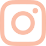 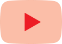 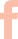 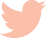 Radim Janík, Odbor sociální péče MMB